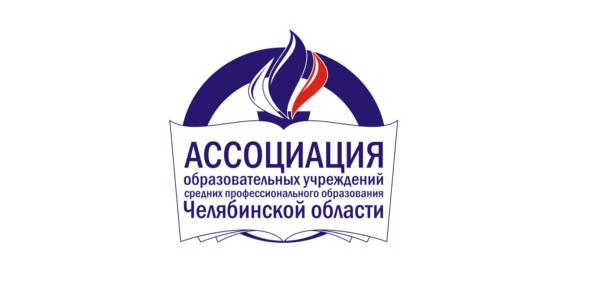 Отчет О работе  совета директоров ПОО Челябинской области  за 2013 год
1
53 образовательных организаций СПО, ДПО и ДО, 
подведомственных МО и Н Челябинской области
8 образовательных организаций СПО и ДПО,
подведомственных Минздраву Челябинской области
7 негосударственных образовательных 
организаций
10 структурных подразделений вузов, 
реализующих программы СПО
Система среднего профессионального образования Челябинской области
Профессиональное
образовательное
пространство
Челябинской
 области
Статус совета директоров ПОО Челябинской области
Совет директоров профессиональных образовательных организаций:
	является государственно-общественным органом управления профессиональным образованием в Челябинской области 
	региональным отделением Союза директоров средних специальных учебных заведений России.
Цели совета директоров ПОО Челябинской области
Содействие формированию стратегии развития и совершенствования системы профессионального образования Челябинской области, 
Консолидация усилий и координация деятельности образовательных организаций по вопросам формирования региональной политики подготовки рабочих кадров и специалистов с учетом социально-экономического развития, усиления роли профессиональной школы в социальном и культурном развитии Челябинской области, представлении и защите общих интересов образовательных организаций.
Основные направления деятельности совета
Выработка рекомендаций для определения общих подходов и политики профессионального образования, направленных на дальнейшее совершенствование учебно-воспитательного процесса, развитие творческого потенциала обучающихся и улучшение материально-технической базы образовательных организаций.
  Участие в организации конференций, семинаров, педагогических чтений, смотров-конкурсов и других мероприятий по вопросам профессионального образования с целью содействия развитию творчества обучающихся, методической и научно-методической работы педагогических работников.
Основные направления деятельности совета
Участие в мероприятиях по контролю за качеством профессионального образования по поручению Министерства образования и науки Челябинской области.
  Развитие интеграции образовательных организаций, образовательных организаций высшего образования и научных учреждений в области подготовки, переподготовки и повышения квалификации рабочих и специалистов. 
 Участие в координации деятельности образовательных организаций по работе с талантливой молодежью.
Основные направления деятельности совета
Содействие развитию механизмов партнерства между образовательными организациями и предприятиями, организациями всех форм собственности, в том числе создания образовательно-производственных кластеров.
  Содействие развитию и укреплению связей с зарубежными и международными образовательными, научными и культурными организациями для обмена достижениями и педагогическими технологиями, формирования единого информационного образовательного пространства образовательных организаций, развития академической мобильности.
Основные направления деятельности совета
Участие в координации деятельности образовательных организаций по профессиональной ориентации молодежи.
 Участие в разработке и экспертизе проектов нормативных правовых актов и программ, касающихся профессионального образования, по поручению Министерства образования и науки России, Министерства образования и науки Челябинской области и Союза директоров средних специальных учебных заведений России.
  Координация деятельности образовательных организаций, организаций в распространении знаний среди населения.
Основные направления деятельности совета
Взаимодействие с отраслевыми академиями, отраслевыми ассоциациями, объединениями работодателей, профсоюзами и др.
  Содействие улучшению социальной защищенности обучающихся и работников, укрепление правового статуса директоров и других категорий руководящих работников образовательных организаций.
Статус Ассоциации образовательных учреждений СПО Челябинской области
Ассоциация ОУ СПО является 
	некоммерческой организацией, учреждённой  для координации образовательной деятельности её членов, защиты общих интересов.
Цели Ассоциации: 
  Развитие и совершенствование среднего профессионального образования в Челябинской области
  Обеспечение высокого качества подготовки специалистов среднего звена
Задачи Ассоциации образовательных учреждений СПО
Развитие творческих, деловых связей средних специальных учебных заведений и других организаций по совершенствованию профессиональной подготовки специалистов
  Содействие  созданию условий  для обмена опытом между работниками  различных учебных заведений вне  зависимости от их ведомственной подчиненности
  Создание системы эффективного внедрения в учебный процесс передового педагогического опыта
  Защита, совместно с государственными и общественными организациями, интересов членов Ассоциации, руководителей образовательных учреждений СПО и членов их коллективов
Права Ассоциации образовательных учреждений СПО
Организовывать и проводить семинары, конкурсы профессионального мастерства, выставки
  Участвовать в совместных мероприятиях с аналогичными педагогическими Ассоциациями
  Осуществлять внешнеэкономическую деятельность в соответствии с законодательством
  Осуществлять просветительскую, консультационную и другие виды деятельности, не запрещённые законодательством
Состав Ассоциации образовательных учреждений СПО
7 образовательных  организаций  
ВПО, имеющих в структуре СПО
52 
образовательные
организации
профессионального образования
Челябинской
области
9 сторонних образовательных 
организаций СПО и ДПО
36 образовательных организаций,
 подведомственных Министерству 
образования и науки ЧО
XIX научно-практическая конференция «Инновации в системе профессионального образования: информационно - образовательная среда».
Участвовали представители органов государственной власти Челябинской области, работники Челябинского ИПРО, директора учреждений начального и среднего профессионального образования Челябинской области; члены Межрегионального и Экспертного советов начального, среднего профессионального образования Уральского федерального округа, всего более 150 человек.
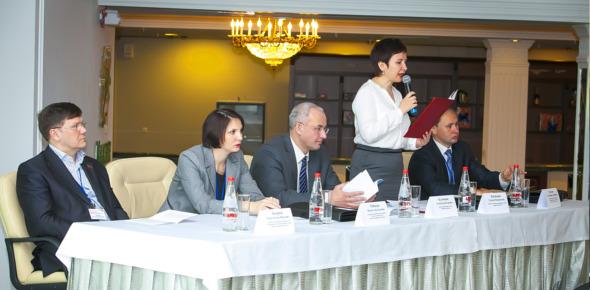 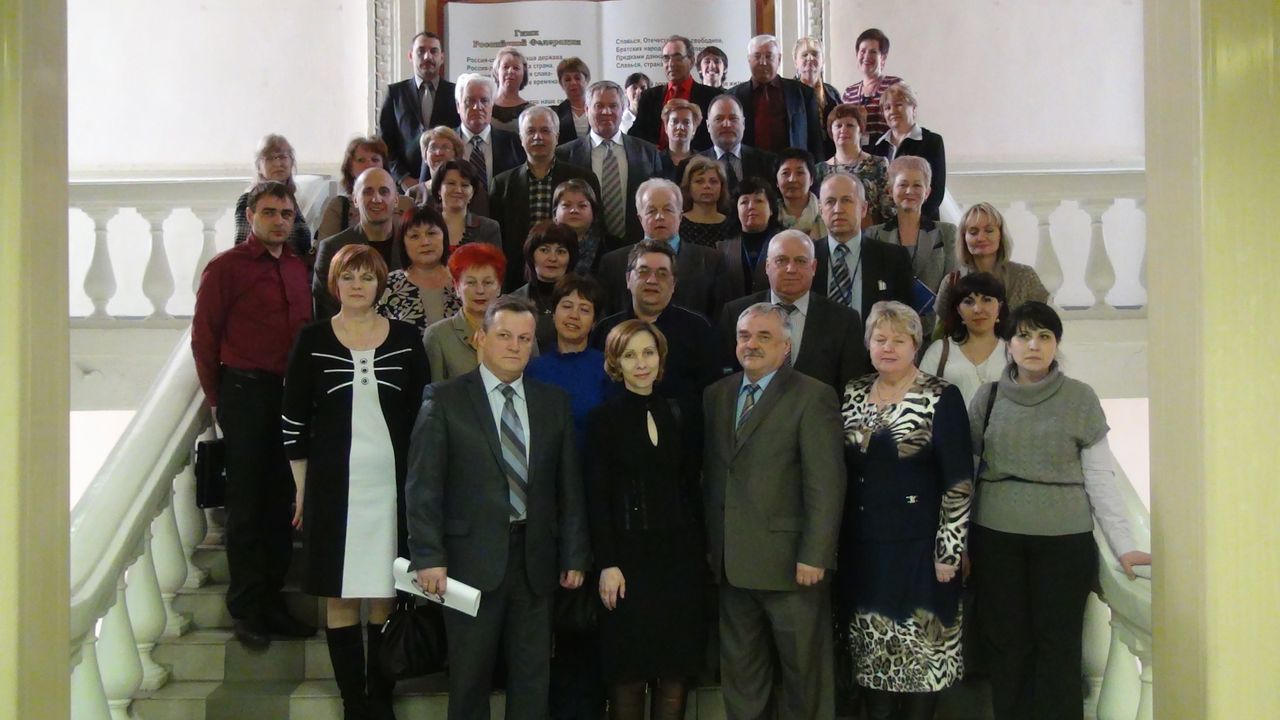 Практические семинары для членов Ассоциации
Октябрь2013 г. 
На базе ГБОУ СПО (ССУЗ) «Челябинский колледж информационно-промышленных технологий и художественных промыслов» семинар по теме «Подготовка УПО к  проверкам фискальными органами.
Апрель 2013 г.
Автономная некоммерческая образовательная организация «Региональный институт охраны и безопасности труда» провела обучающий семинар для руководителей УПО Челябинской области по вопросам охраны труда и комплексной безопасности, организованный Ассоциации
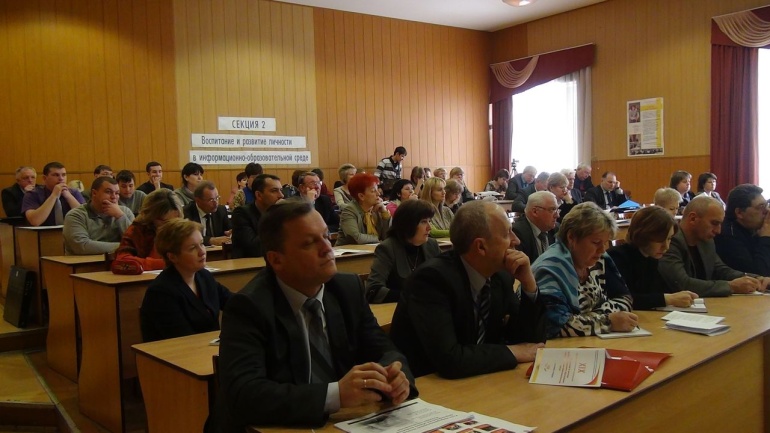 Практические семинары для членов Ассоциации
Октябрь 2013 г. 
На базе ГБОУ СПО (ССУЗ) «Челябинский автотранспортный техникум» семинар на тему: «Обзор изменений законодательства в сфере госзакупок и особенности практического применения судебной защиты прав».
Декабрь 2013 г. 
На базе ГБОУ СПО (ССУЗ) «Южно-Уральский государственный технический колледж» семинар на тему:
«Вопросы внедрения модели эффективного контракта в системе среднего профессионального образования»
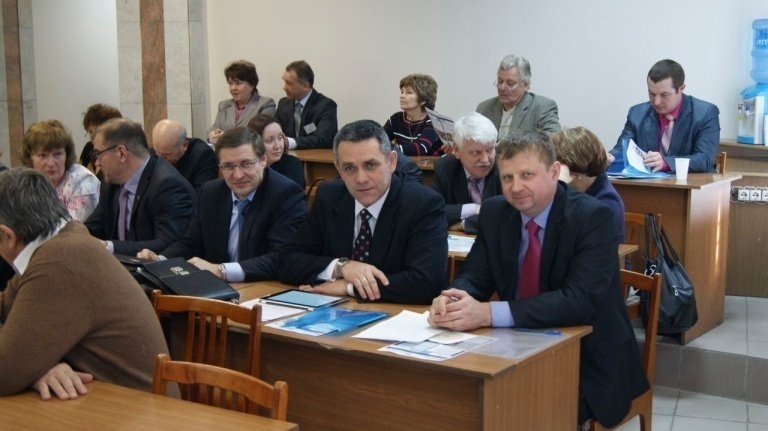 16
Постоянно действующий семинар для руководителей ПОО СПО
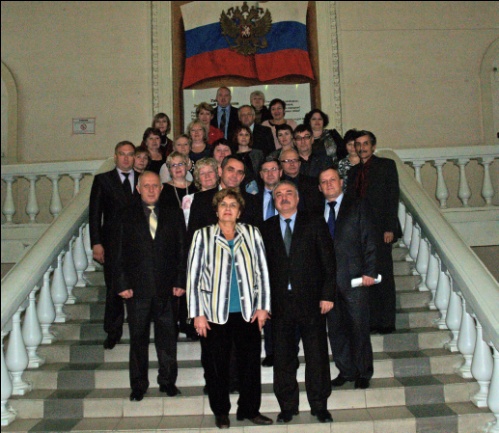 По инициативе Ассоциации при поддержке министерства образования и науки Челябинской области с участием Челябинского ИРПО в ноябре 2013 года организована работа постоянно действующего семинара для руководителей ПОО СПО 
по проблеме: Оптимизация деятельности учреждений в условиях реорганизации: управленческий аспект»
Wordskills Russia-2013
12 апреля 2013 года в Челябинске на базе ГБОУ СПО (ССУЗ) «Южно-Уральский государственный технический колледж» состоялся региональный чемпионат «Worldskills Russia-Челябинск» по 5 номинациям:
«Каменная кладка»,
«Облицовка плиткой»,
«Web-дизайн»,
«Сетевое администрирование».
«Парикмахерское искусство»
 (на базе Челябинского технологического колледжа сервиса ЮУрГУ)
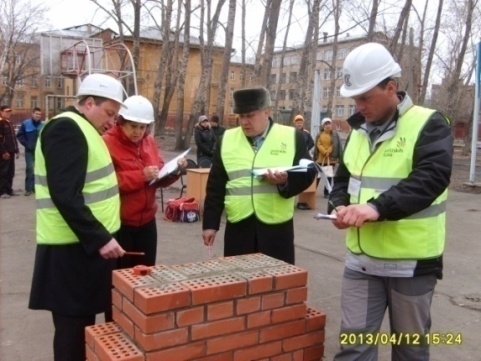 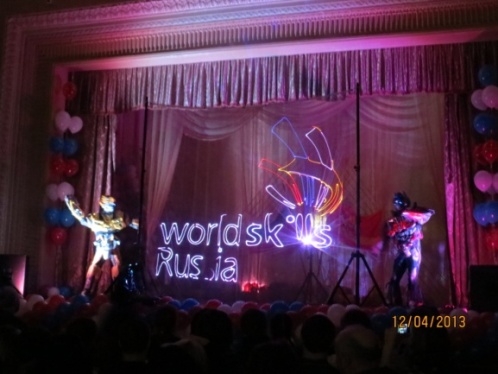 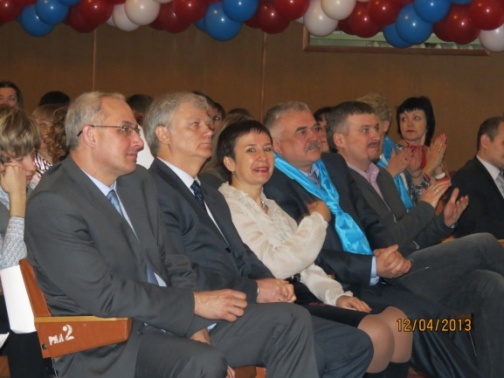 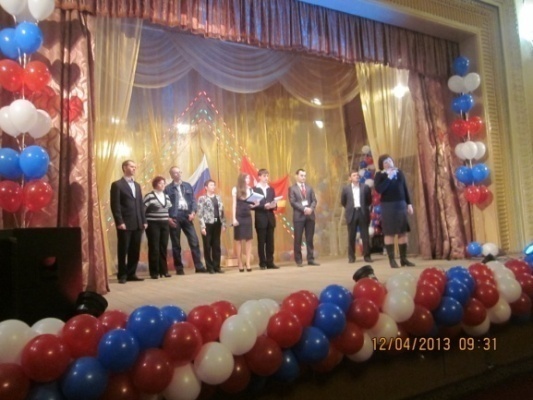 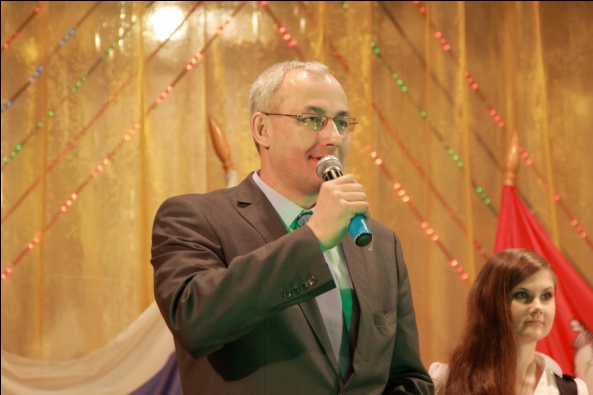 Областной конкурс профессионального мастерства
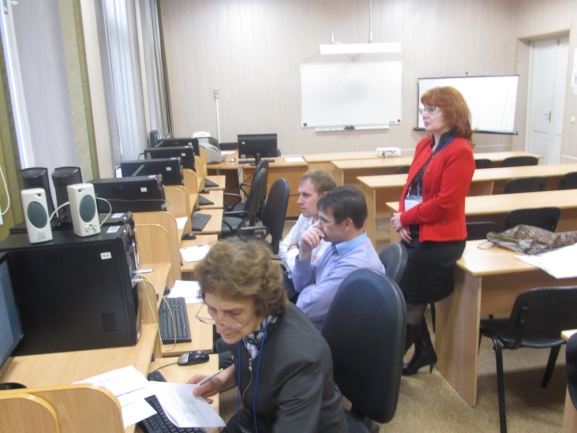 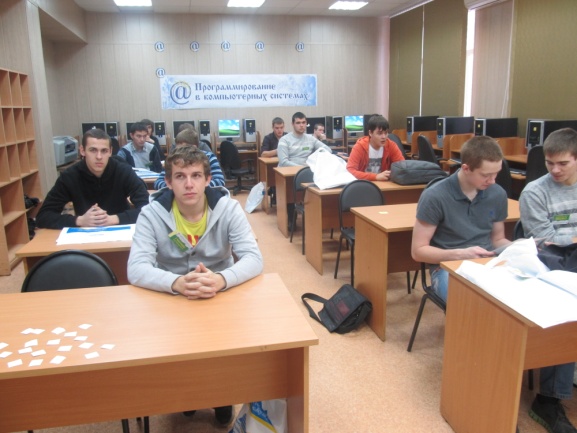 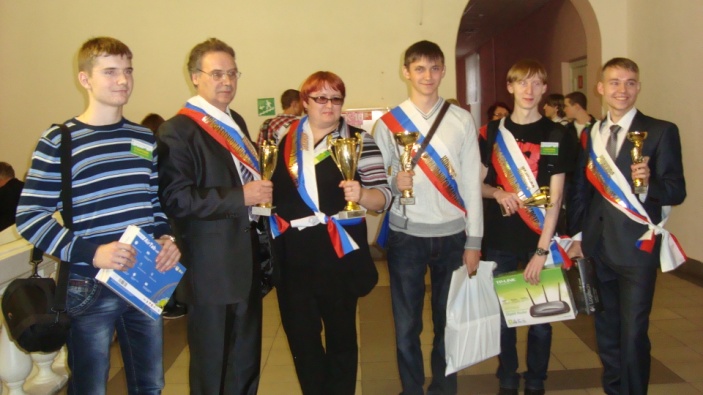 25 октября 2013 года на базе ЮУрГТК состоялся областной конкурс профессионального мастерства обучающихся и мастеров производственного обучения по специальности            "Программирование в компьютерных системах".
Награждение участников ежегодной Спартакиады «Юность России»
14 Ноября в ДК «Смена» проходило торжественное награждение призёров 11 областной олимпиады.
Беляев Владимир Игоревич – заслуженный работник физической культуры Российской Федерации и Просвирнин Константин Иванович – начальник управления физической культуры– поздравили участников спартакиады и наградили учебные заведения.
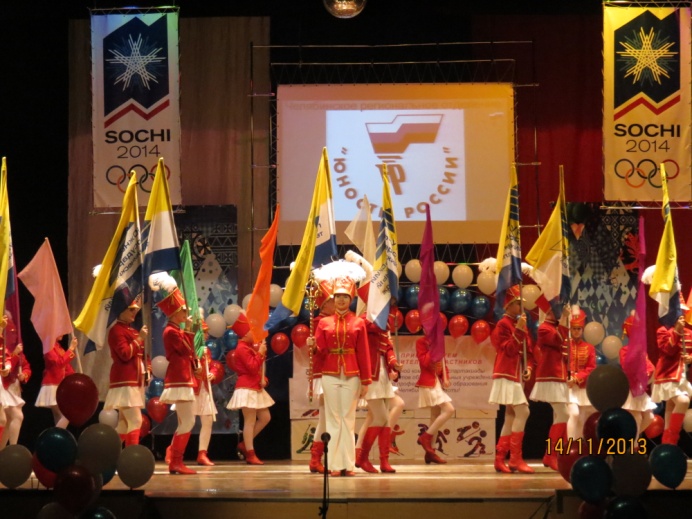 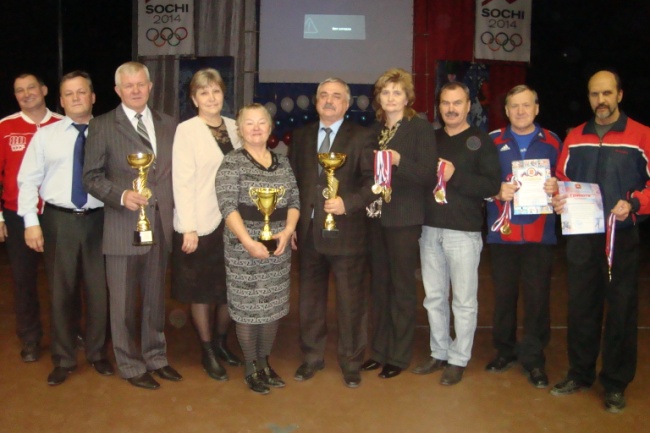 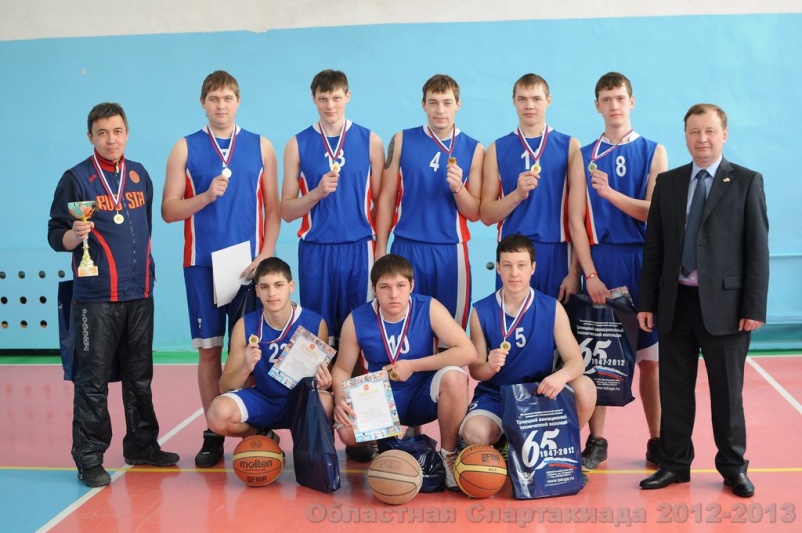 Открытый конкурс  по выделению грантов некоммерческим неправительственным организациям, проводимый по   Распоряжению Президента РФ
Открытый конкурс  по выделению грантов некоммерческим неправительственным организациям, проводимый по   Распоряжению Президента РФ
Открытый конкурс  по выделению грантов некоммерческим неправительственным организациям, проводимый по   Распоряжению Президента РФ
В системе СПО есть место подвигу
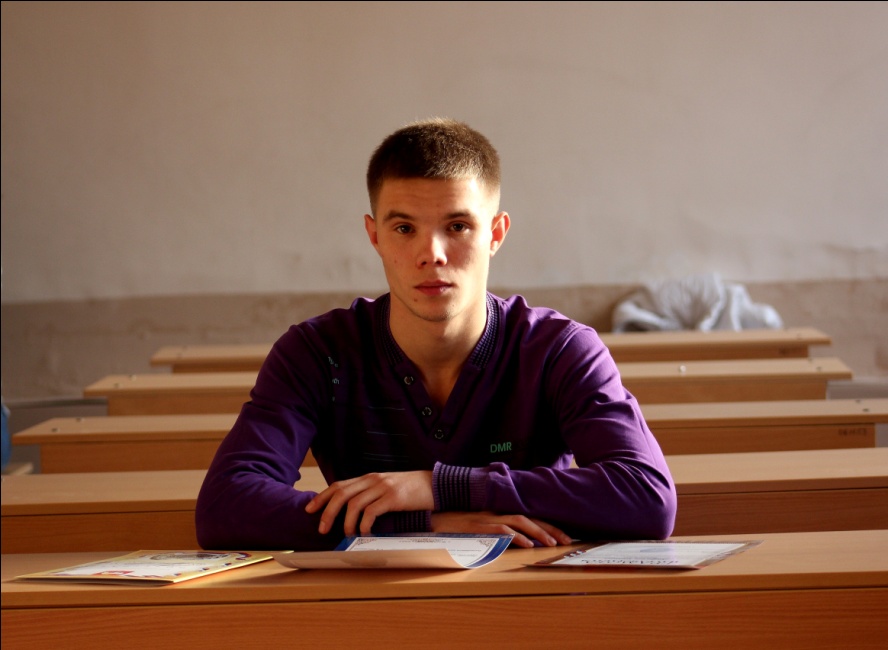 Вручение премии Ассоциации студенту Челябинского автотранспортного техникума,  Михаилу Анфалову
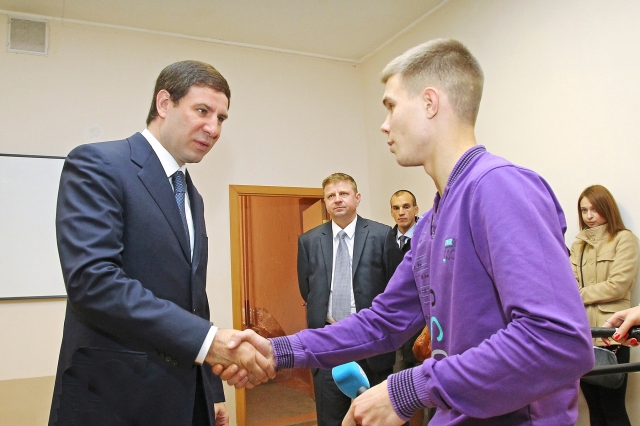 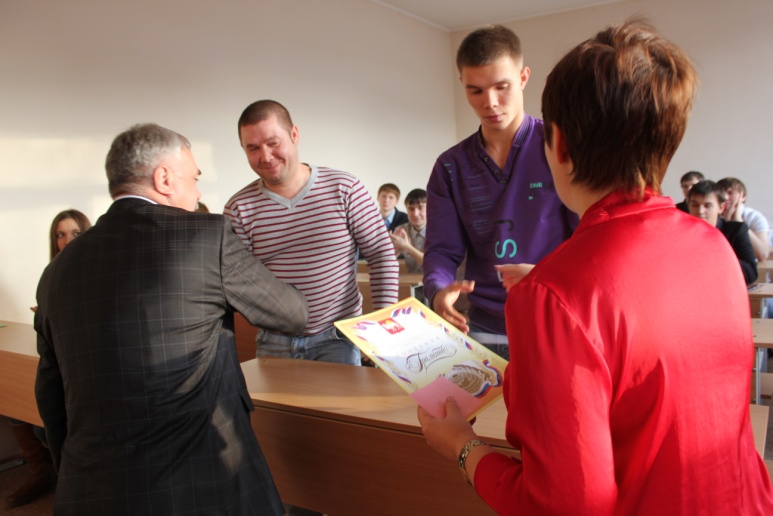 Internet – сайт Ассоциацииhttp://assn74.ru/
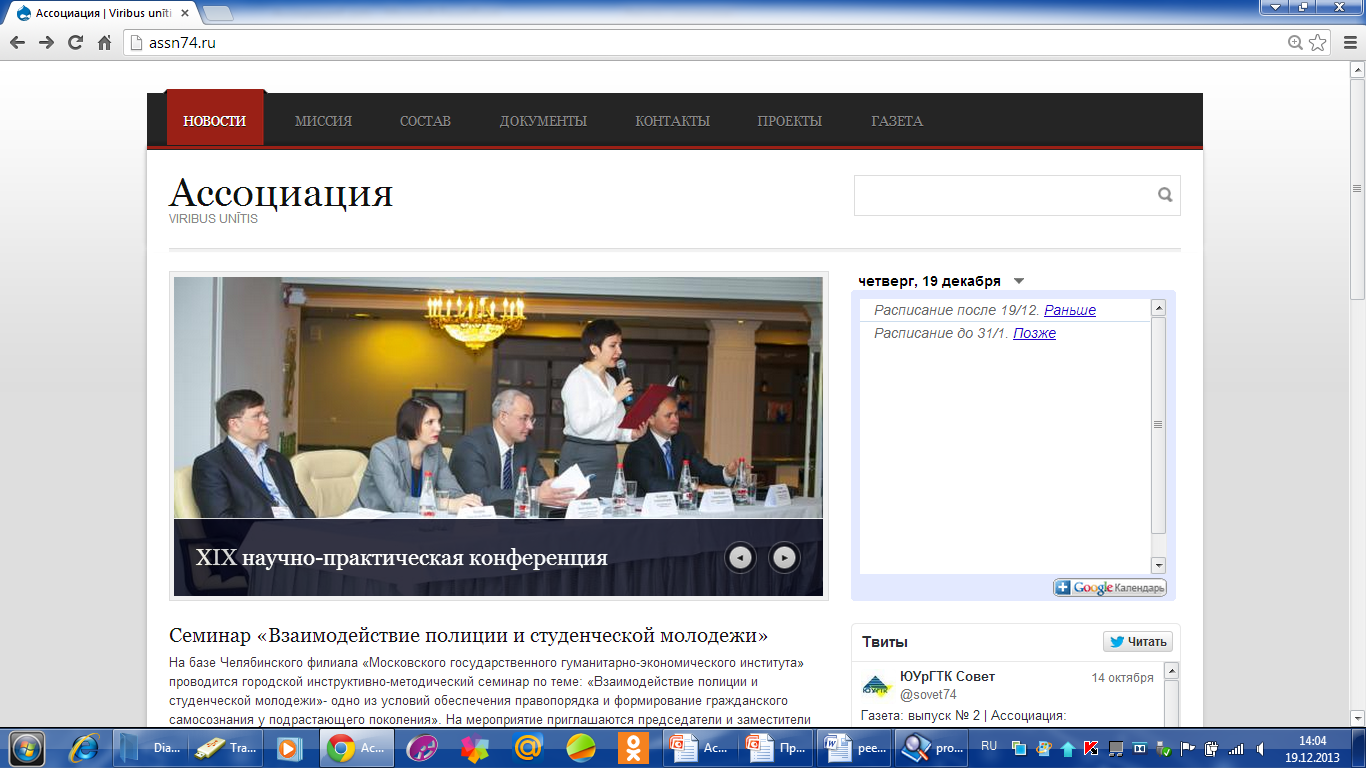 Информационный бюллетень Ассоциации образовательных учреждений СПО
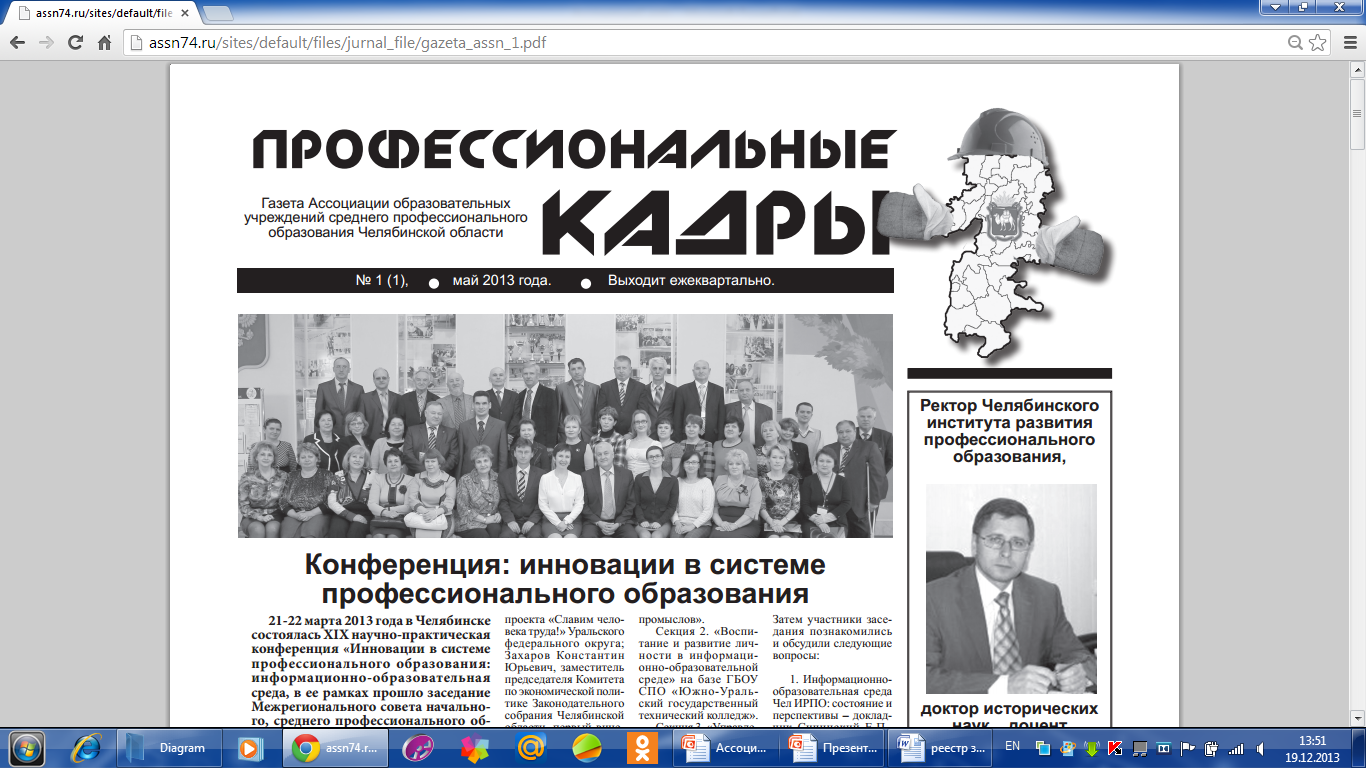 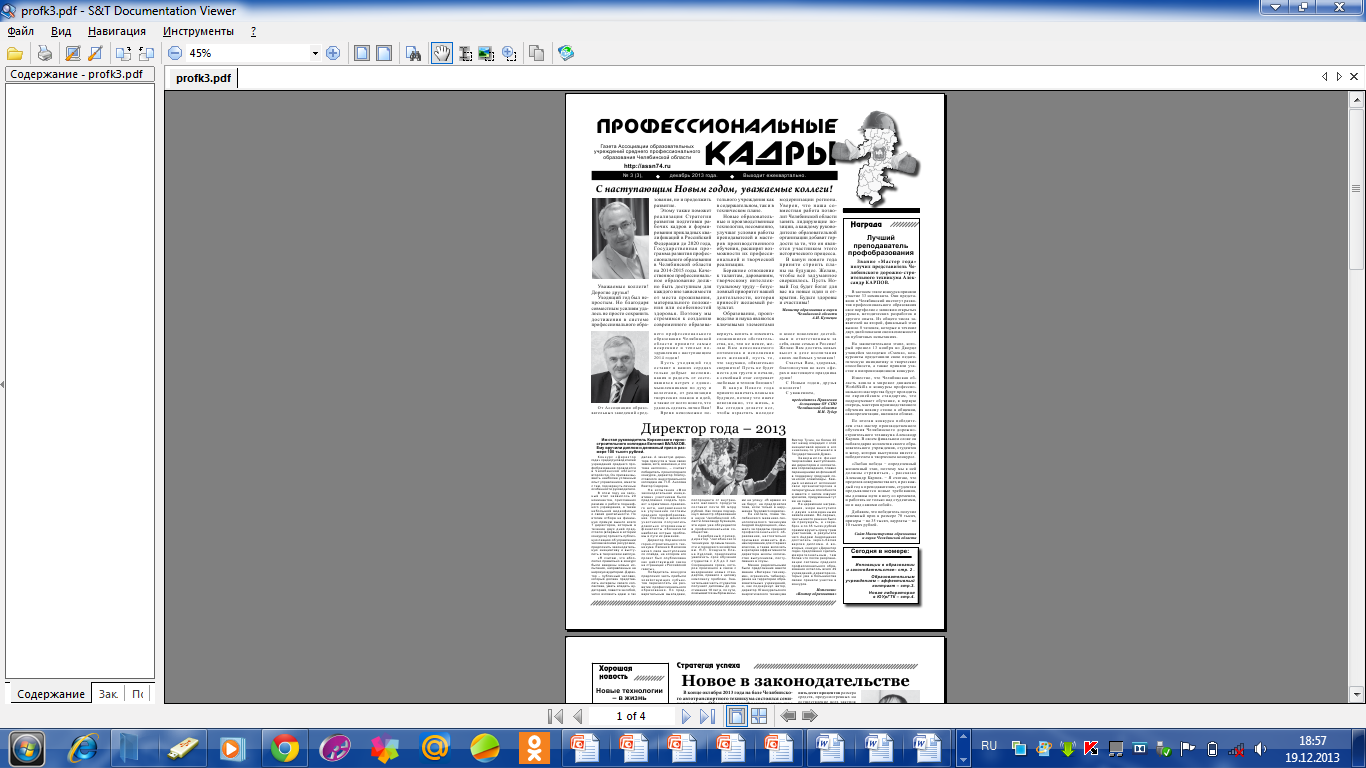 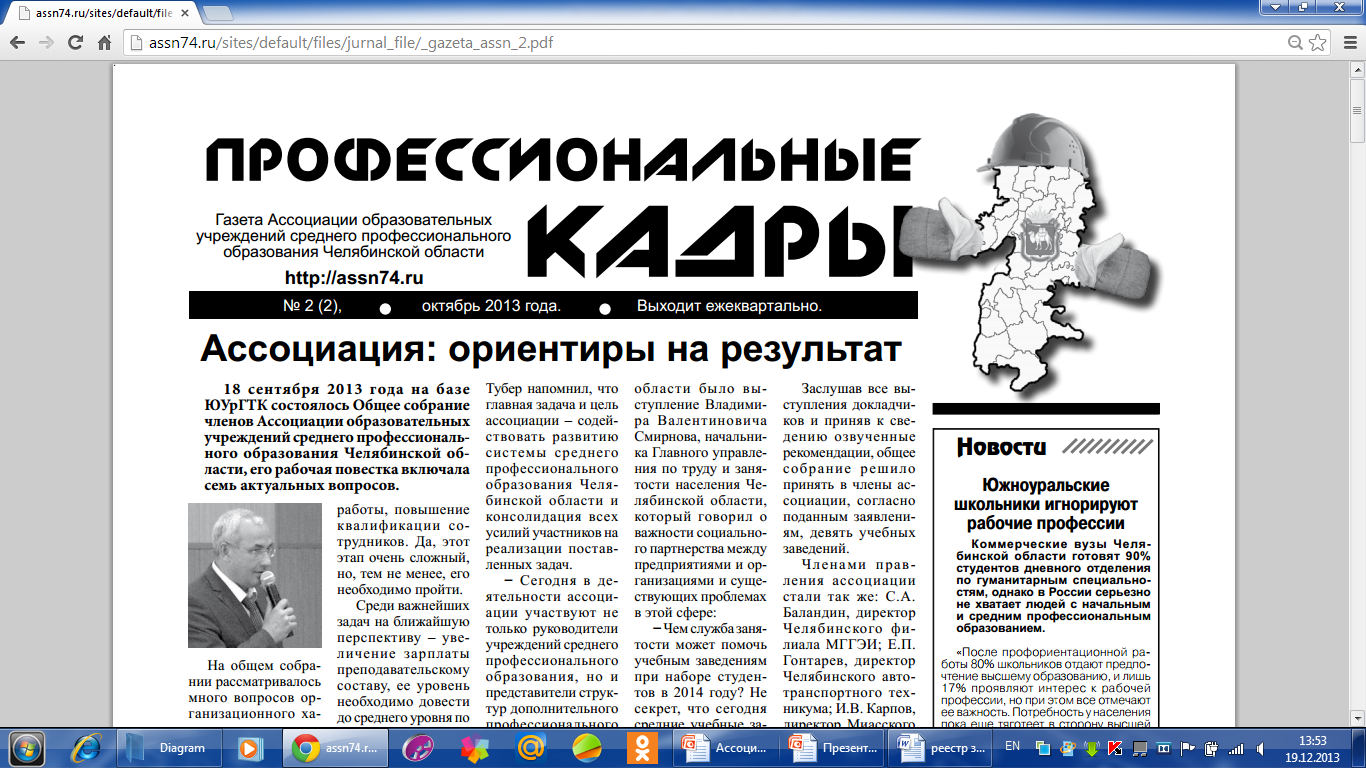 Взаимодействие с СМИ
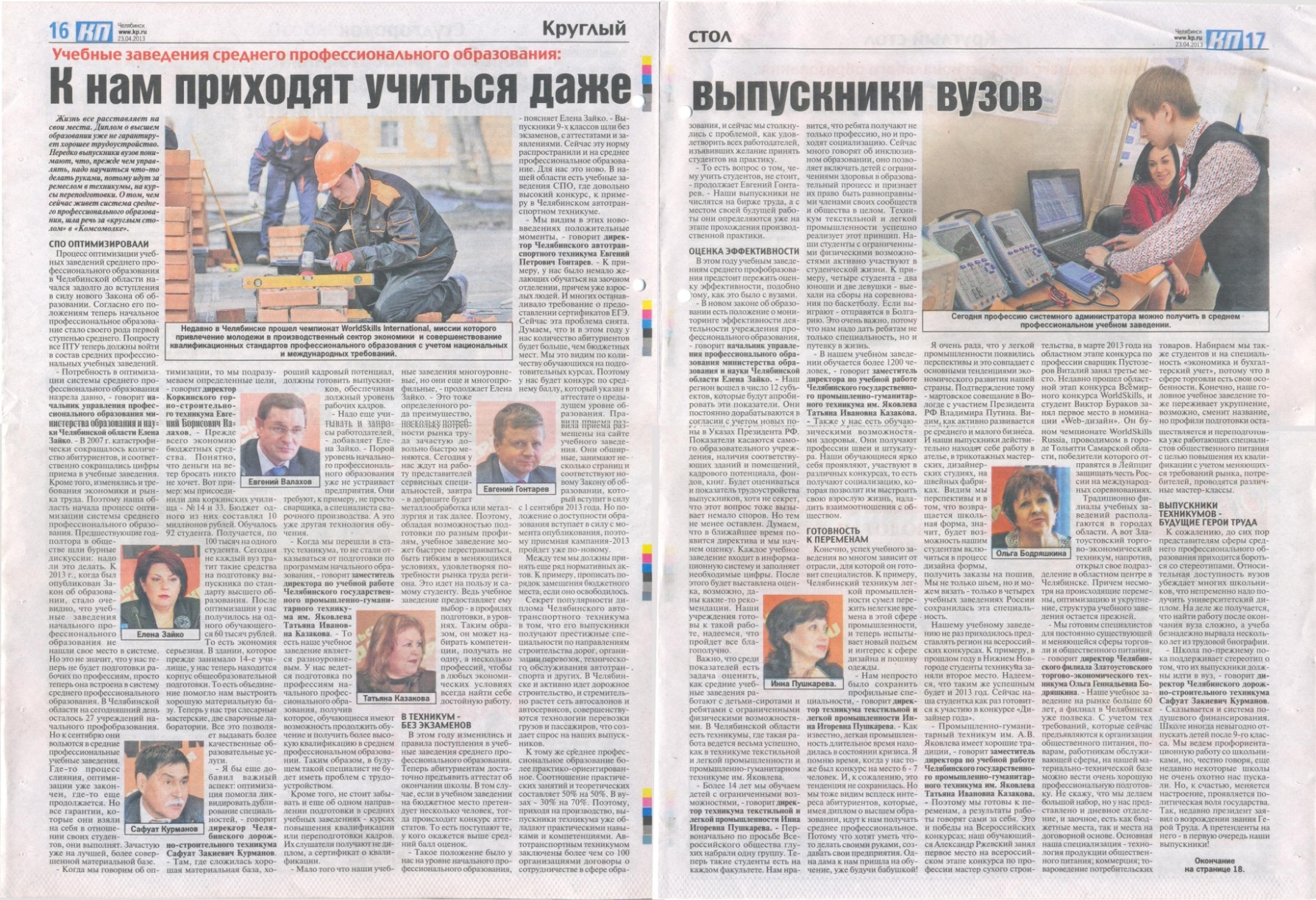 27
Доходная часть
Расходная часть
Финансовый отчет Ассоциации
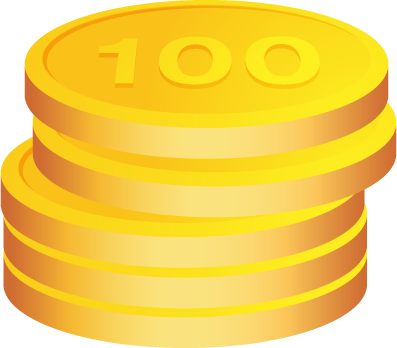 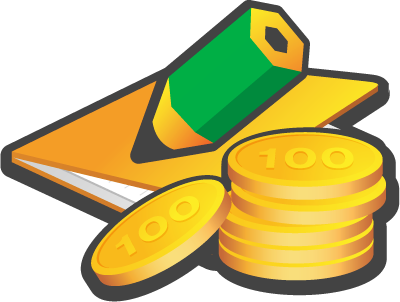 Доход: 
1049. 923 руб.
Расход: 
891194. руб.
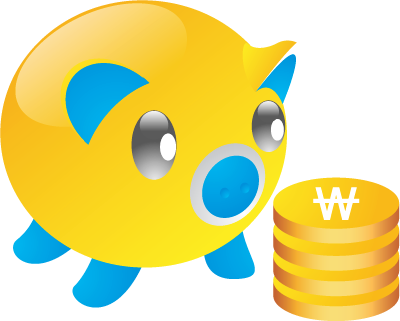 Остаток:  
158.729 руб.
Руководство совета директоров и Ассоциации ОУ СПО благодарит:
Большакова Александра Павловича, директора Южно-Уральского многопрофильного  колледжа;	
Валахова Евгения Борисовича, директора Коркинского горно-строительного  техникума;  	
Валееву Елену Алексеевну, директора Озерского технического  колледжа;	
Вишневскую Валентину Пантелеевну, директора  Магнитогорского педагогического колледжа;	
Гонтарева Евгения Петровича, директора Челябинского автотранспортного техникума; 
Кузьминых Юрия Ивановича, директора  Челябинского энергетического колледжа им. С.М.Кирова;
31
Руководство совета директоров и Ассоциации ОУ СПО благодарит:
Курманова Сафуата Закиевича, директора  Челябинского дорожно-строительного техникума; 
Лапина Владимира Геннадьевича, директора Челябинского колледжа информационно-промышленных технологий и художественных промыслов; 
Личховаха Лили Рудольфовну, директора ДОД Дворец учащийся молодежи «Смена»;
Лындина Анатолия Федоровича, директора Политехнического колледжа г. Магнитогорск; 
Пименову Наталью Александровну, директора Челябинского  государственного промышленно-гуманитарного техникума им. А.В. Яковлева;
Руководство совета директоров и Ассоциации ОУ СПО благодарит:
Пушкареву Инну Игоревну, директора Челябинского техникума  текстильной и легкой промышленности;  	
Сидорова Виктора Викторовича,  директора  Златоустовского  индустриального колледжа им. П.П.Аносова;
Смирнова Владимира Алексеевича, директора Первомайского  техникума  промышленности строительных материалов;
Тучина Виктора Михайловича, директора  Южноуральского  энергетического техникума;	
Шебалина Александра Валентиновича, директора Каслинского промышленно-гуманитарного  техникума;
Спасибо за внимание!
С наступающим Новым Годом!